Mahoodle in the “SUNY Nebula”
An engagement in open source technology
Keith Landa
Teaching, Learning and Technology Center Director 
SUNY Purchase
Keith.Landa@purchase.edu
Scott May
Assistant Director Computing Services
SUNY Delhi
maysa@delhi.edu
Overview
An open path to shared services
Why open?
Why shared?
ePortfolios & the LMS – VLE solutions
User experience
Admin issues
Shared services ePortfolio projects
Focus on teaching & learning
- Robust set of activities & resources
- Add-on modules from the community
- Moodle development pathway
Integration
- Other systems
- Web 2.0 world
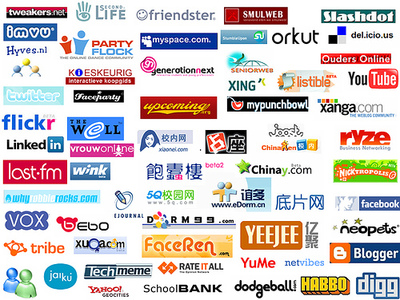 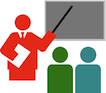 Why       @ Purchase?
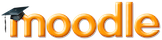 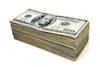 Costs
- No licensing costs
- Similar support costs
Flexible open architecture
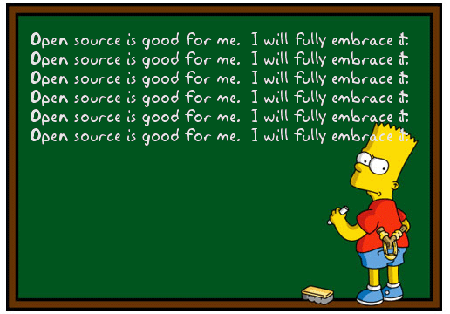 Risk management
- Risks of open source
- Commercial products have different risks
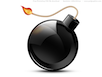 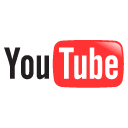 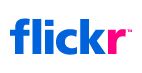 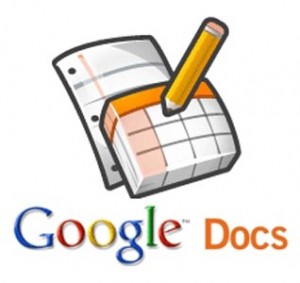 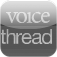 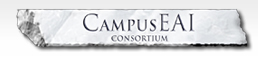 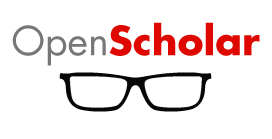 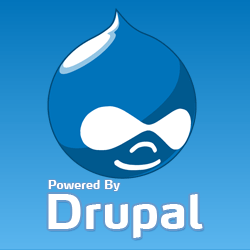 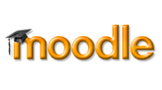 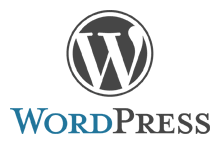 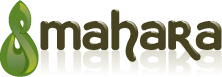 Student
Information
System
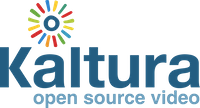 Academic
Analytics
Library
Information
Systems
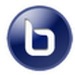 Live
Classroom
Campus
Repository
The View from 30,000 Feet
[Speaker Notes: Moodle is our learning management system platform.  We switched from Blackboard to Moodle over the course of the 2009/2010 academic year.]
Why Best Source @ Delhi
Adopted Agile life cycle, Moodle and Enterprise Wiki in 2008

Shorten Delivery time
Reduce Costs
Expedite procurement
Control Risks
Culture / Challenge
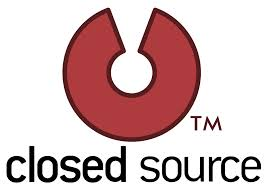 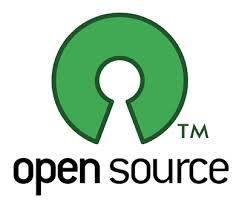 SUNY Shared Services
Share expertise and infrastructure among campuses
Advantages of open applications
Flexibility
No licensing or procurement issues
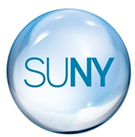 in
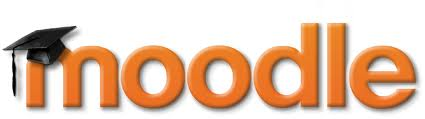 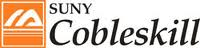 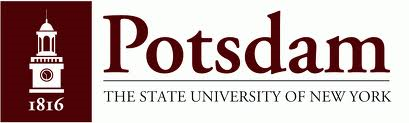 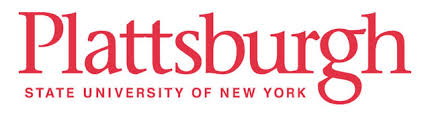 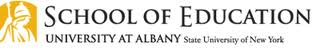 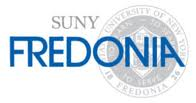 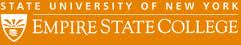 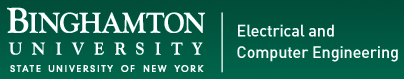 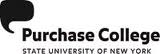 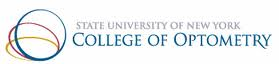 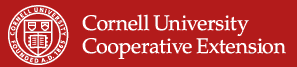 SUNYMoodleUsersGroup.org
To promote an awareness around the usage of Moodle within SUNY

To promote the usage of open source software within SUNY

To promote collaboration and sharing in the use of open source software and ideally develop a Model Moodle Implementation (MMI) that could be a blueprint for any campus wishing to adopt Moodle for e-learning.
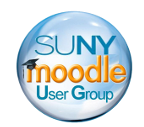 A peek inside the Nebula
The Projects
Project 1 –

Project 2 – Web Meeting Tools
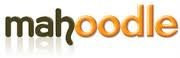 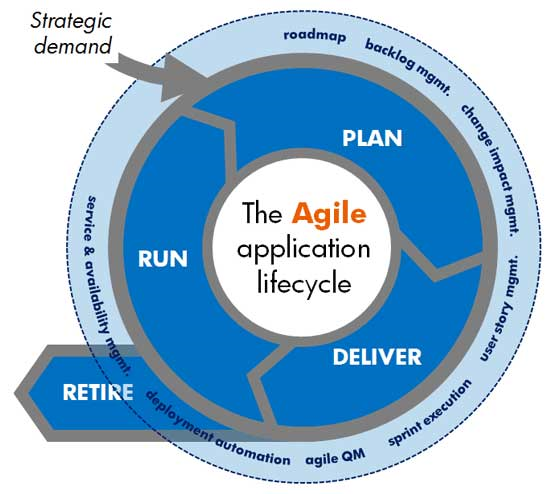 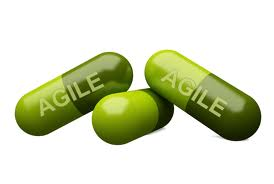 ePortfolio projects
Let go
Outsourced
SUNY sourced
ePortfolios
Campus sourced
LMS & ePortfolio  VLE
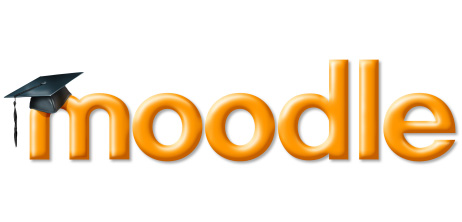 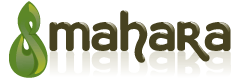 LMS
Course focus
Learning activities
Course management
Semester based
Life long learning?
ePortfolio
Individual focus
Artifacts of learning
Collect, select, reflect
Ongoing
Life long learning?
ePortfolio examples
Demos
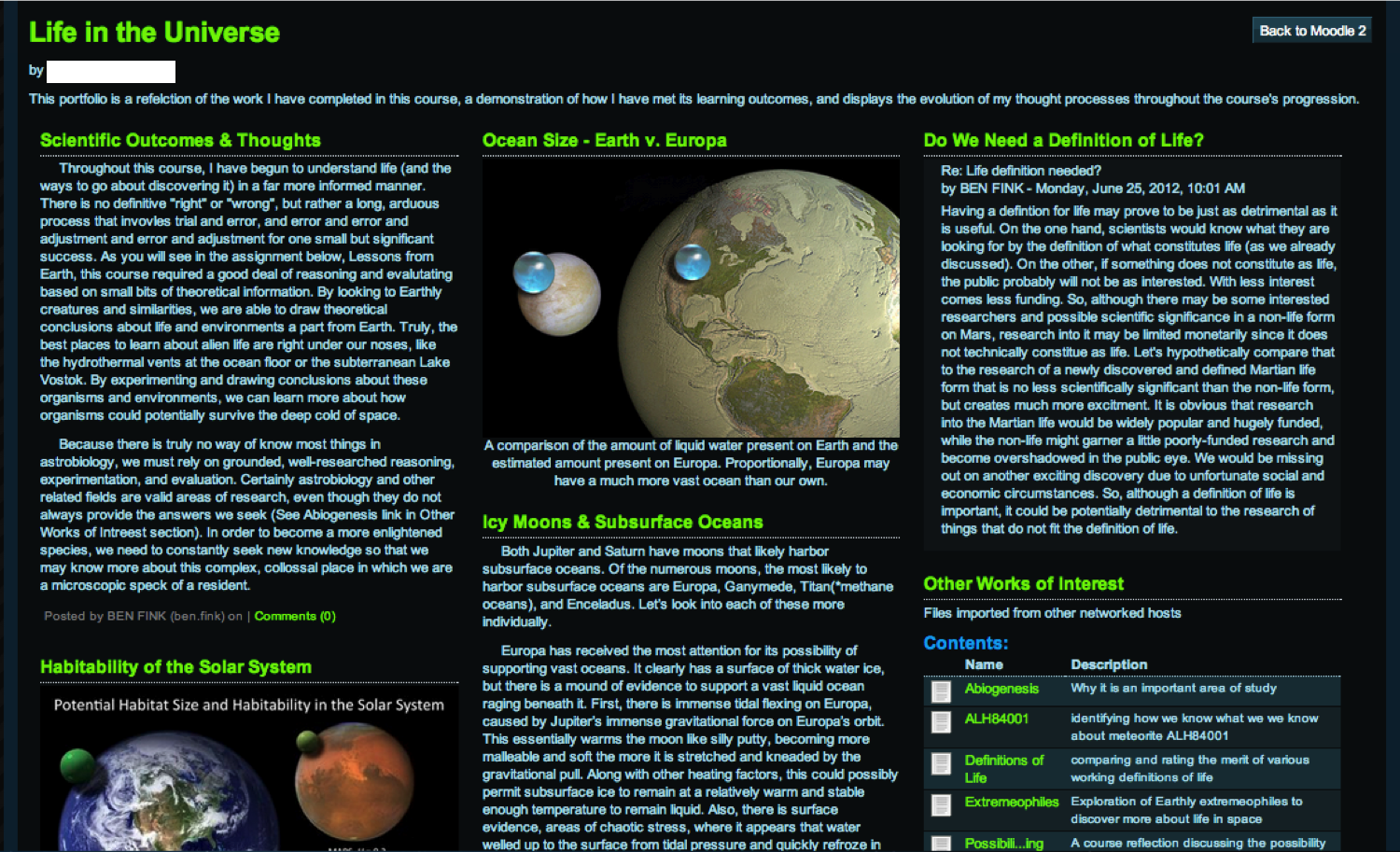 Mahara user experience
Demo
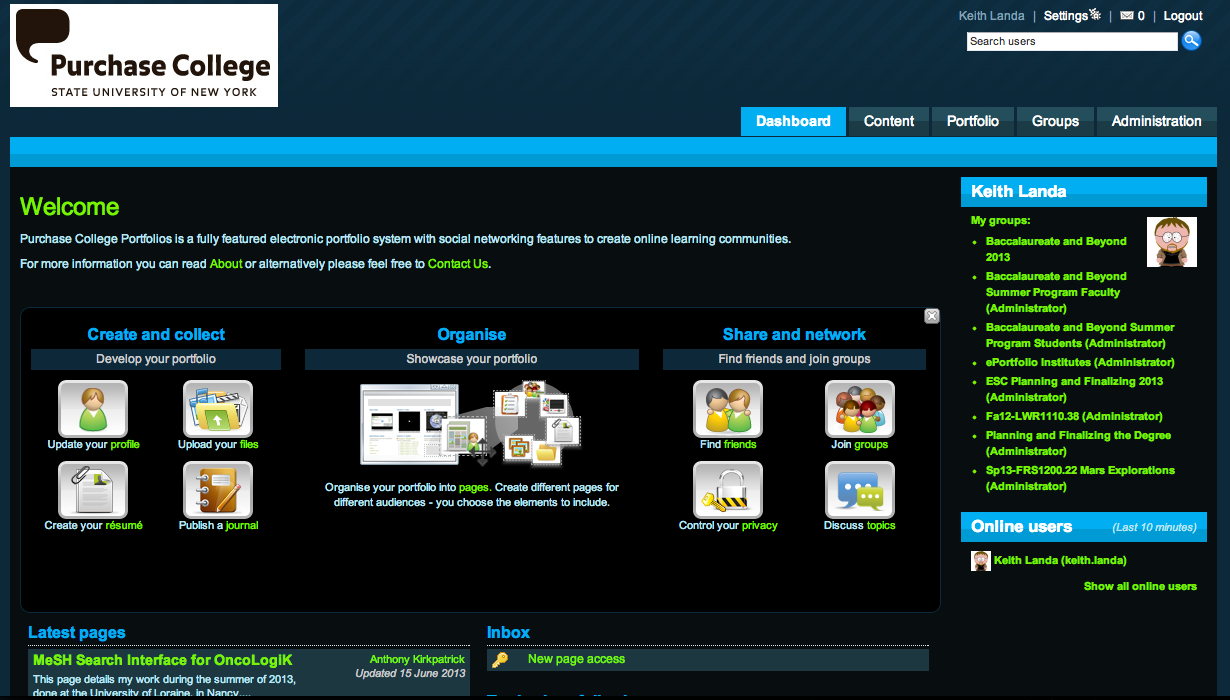 Moodle – Mahara integration
Networking settings on each application
Exchange of public keys
Authentication setup on Mahara
XML-RPC for SSO in from Moodle
Other authentication methods
Portfolio setup on Moodle
Managing peer services
Enabling portfolio services
Mahara assignment type
Demo
Mahoodle – LMS/ePort integration
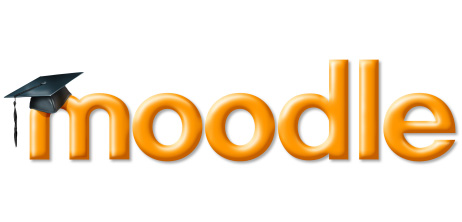 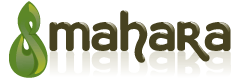 Single Sign-on
Export to Portfolio
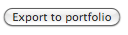 Content


Pages
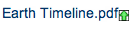 Mahara Assignment type
Rubrics
Gradebook
(Outcomes)
Export from Moodle to Mahara
Forum postings, documents, online assignments, glossary & database entries, and other learning activities by students can be captured directly into their Mahara ePortfolio
ePortfolio processes
Folder in Mahara to collect incoming artifacts from Moodle
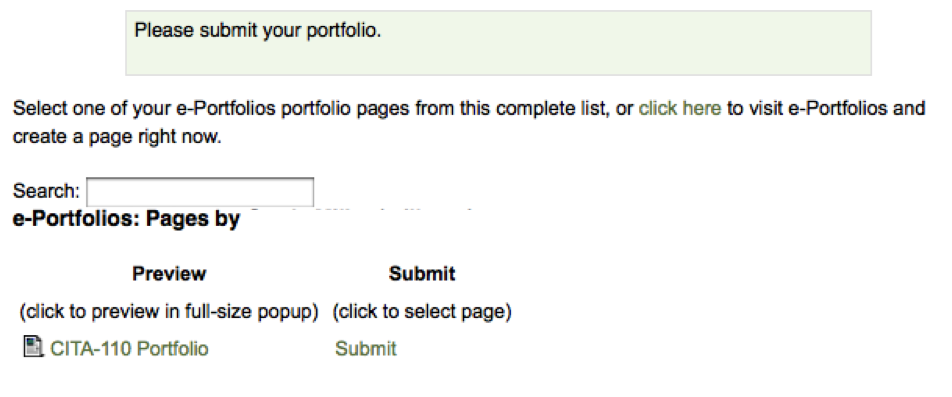 Mahara assignment activity in Moodle to receive finished portfolio pages for grading and assessment, using Moodle’s rubric and narrative feedback tools
ePortfolio assessment
Grading interface in Moodle provides instructor access to student portfolios in Mahara, allowing use of all of Moodle’s grading and assessment tools.
Delhi/Purchase Mahoodle
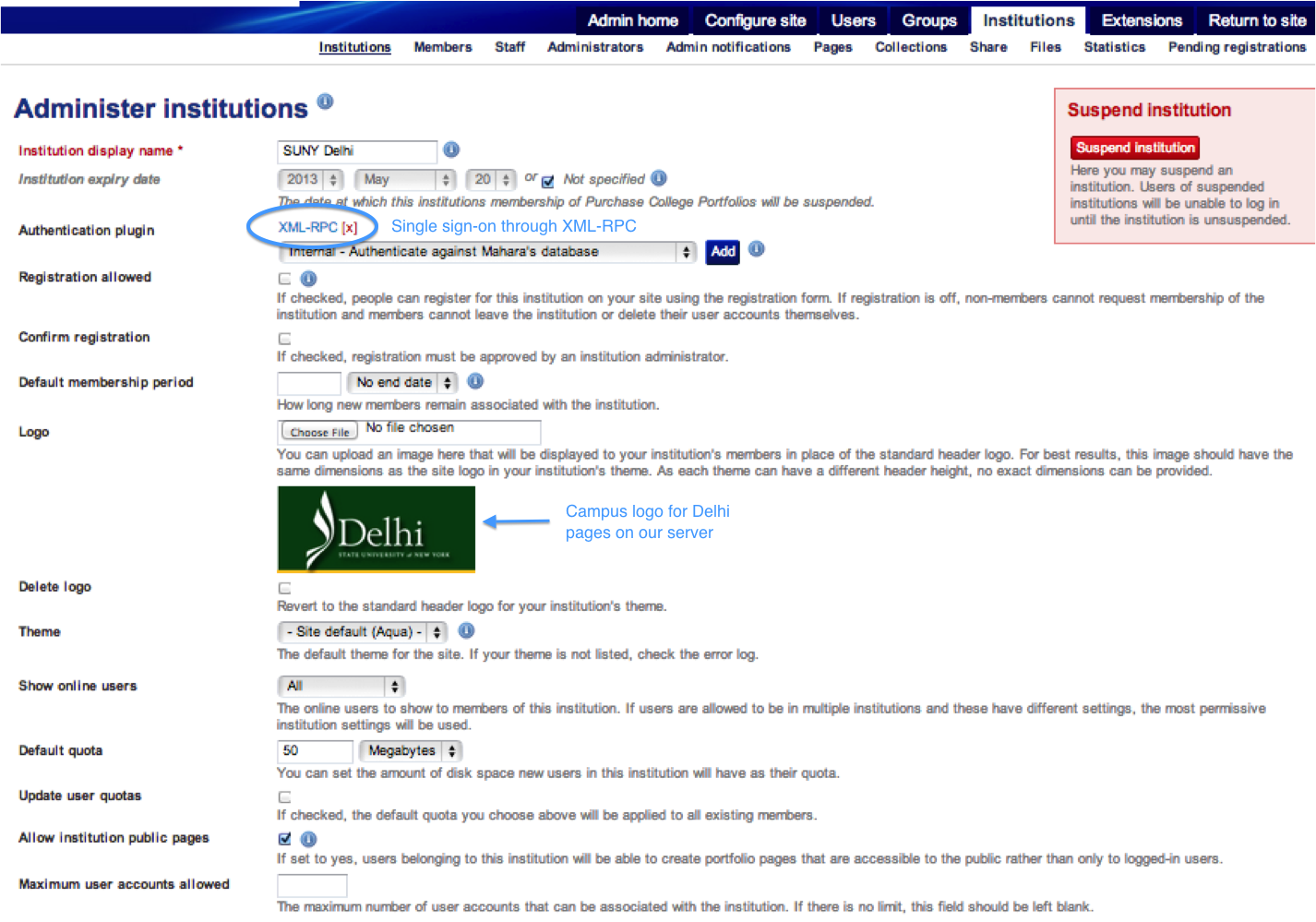 Delhi ePortfolio project
Connect Moodle to Purchase's existing Mahara site
Single Sign On (SSO)
E-Portfolio Futures @ Delhi
Immediate interest

BSN Nursing 

Hospitality

Architecture
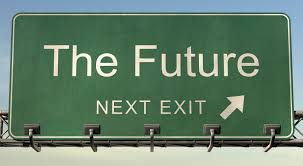 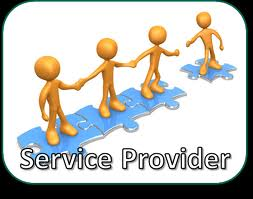 Survey of ePortfolio projects
Empire State College – ePortfolio support while they move to MoodleRooms
Delhi – SUNY Nebula Mahoodle project
Purchase Bridges to Baccalaureate program, students from our partner community colleges
Oswego – summer research program
Morrisville – IITG grant, ePortfolios in college writing
ESC/Global Center – IITG grant, ePortfolios for intercultural assessment toolkit
Mahara multi-institution support
Demo
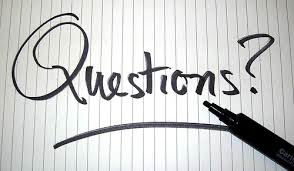 Thank You
Please visit the STC 2013 Evaluation site, after the conference ends
http://www.cvent.com/d/scqth8?dvce=2